MEDIDAS DE JUSTICIA Y REPARACIÓN
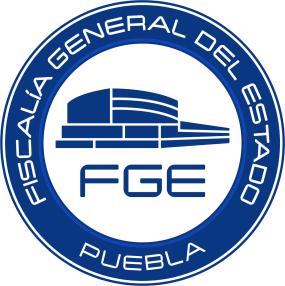 Medida XIV. Dar seguimiento a la creación de la Fiscalía de Investigación de Delitos contra las Mujeres y fortalecer la Unidad de Contexto y Análisis de Actuaciones de Delitos contra las mujeres.